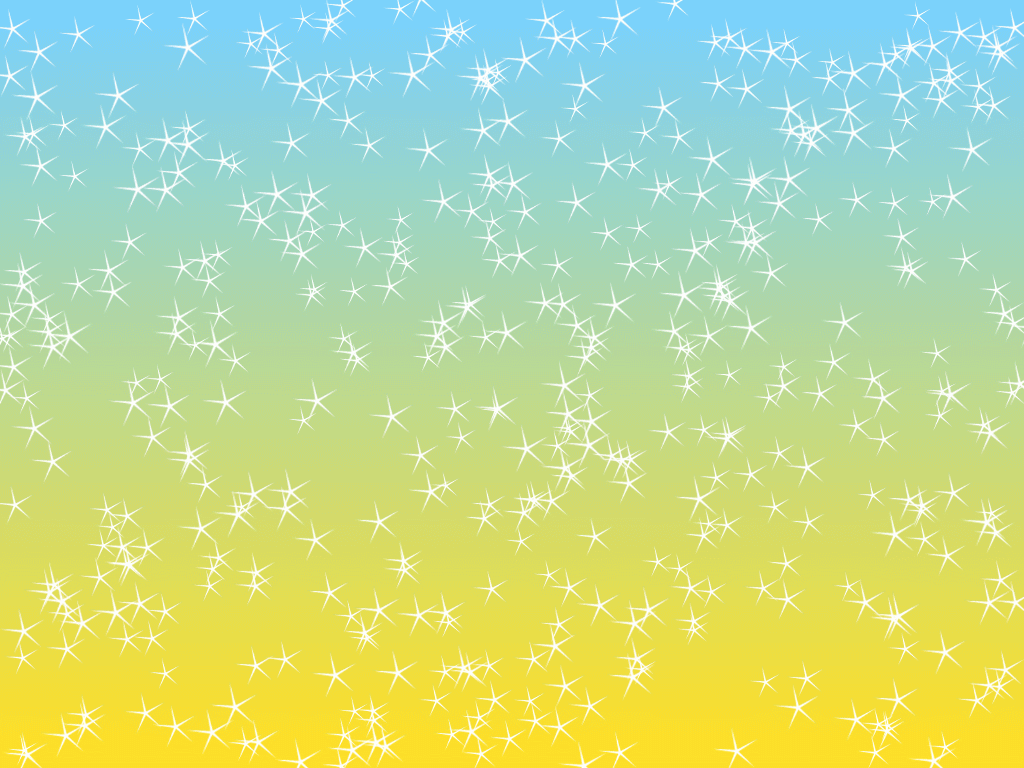 ВЕСЁЛАЯ АРТИКУЛЯЦИОННАЯ ГИМНАСТИКА ДОМА
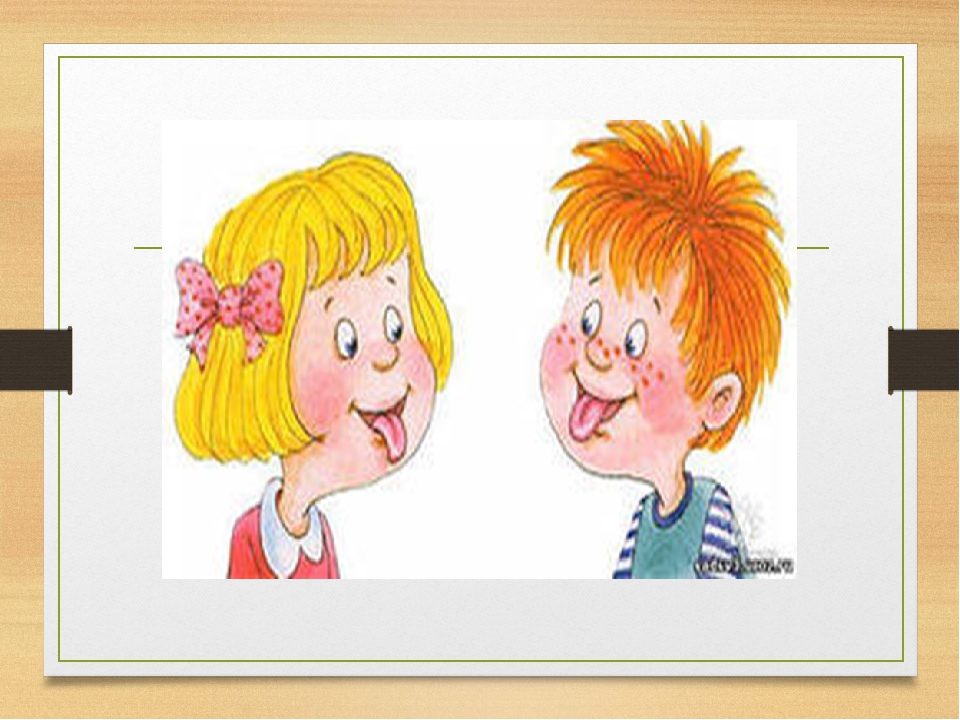 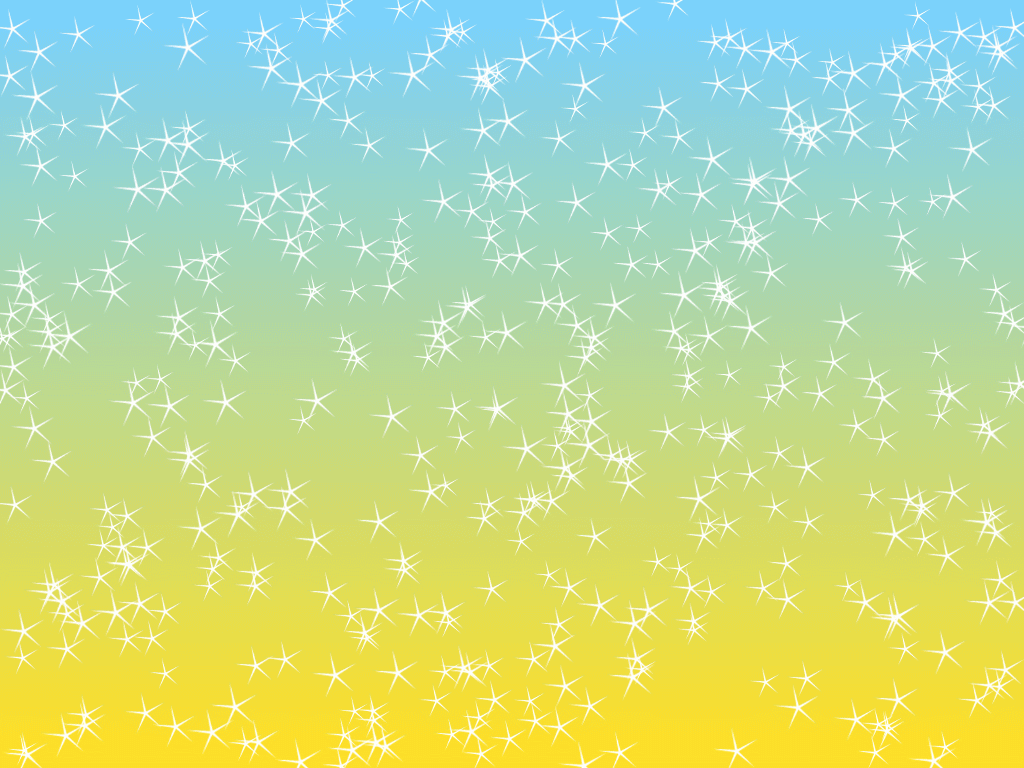 Артикуляционная гимнастика нужна для  развития мышц губ, языка,  выработки правильных полноценных и определённых движений артикуляционных органов, необходимых для правильного произношения звуков.Правила проведения артикуляционной гимнастики:1. Ребёнок должен сидеть прямо, перед зеркалом, чтобы видеть своё отражение, так как необходим зрительный самоконтроль.2. Гимнастику рекомендовано делать ежедневно 5-10 минут.3.Упражнения выполняются неторопливо, ритмично, чётко. Проводятся в игровой форме.
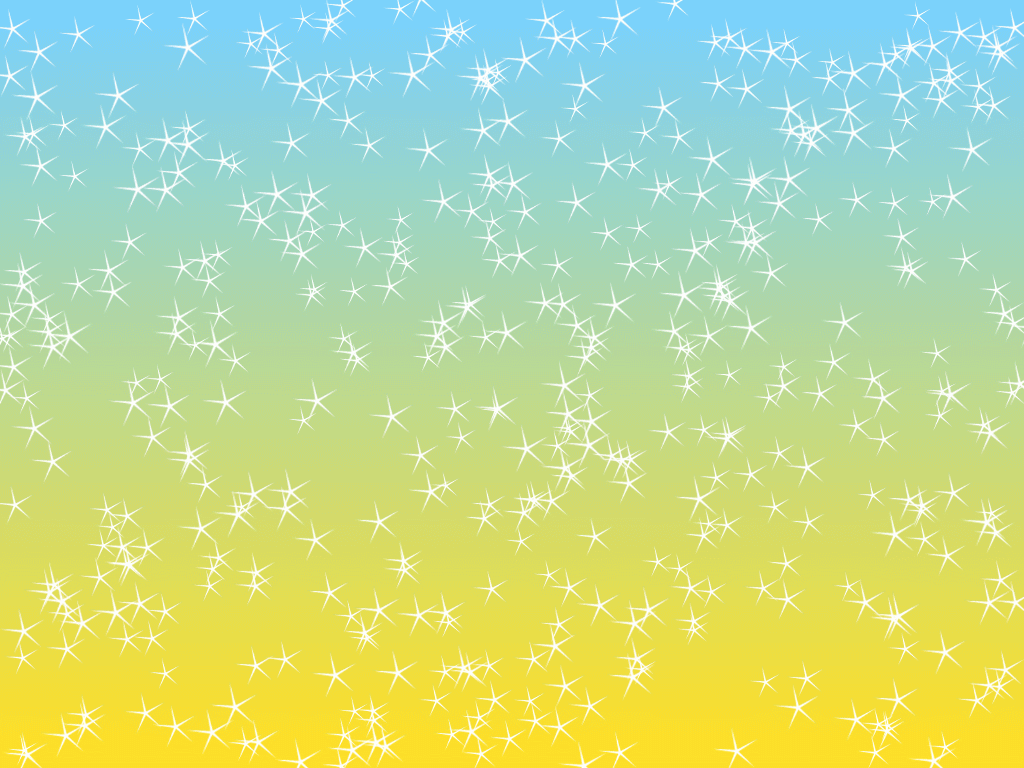 Учимся широко и спокойно открывать и закрывать рот
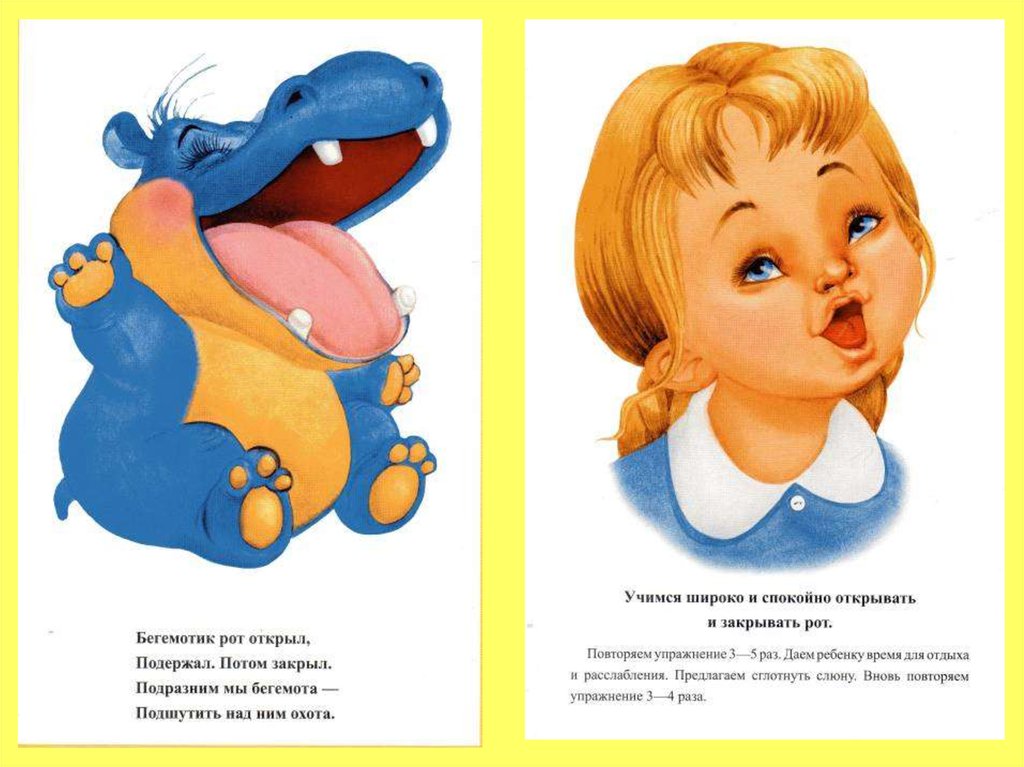 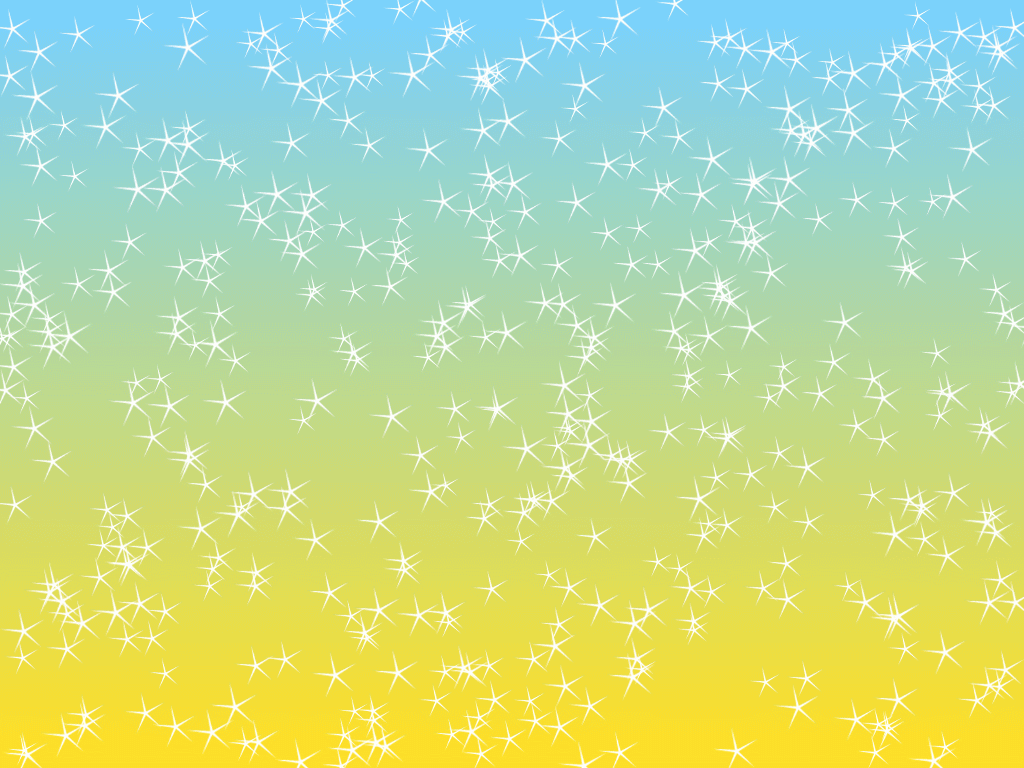 «Улыбка»
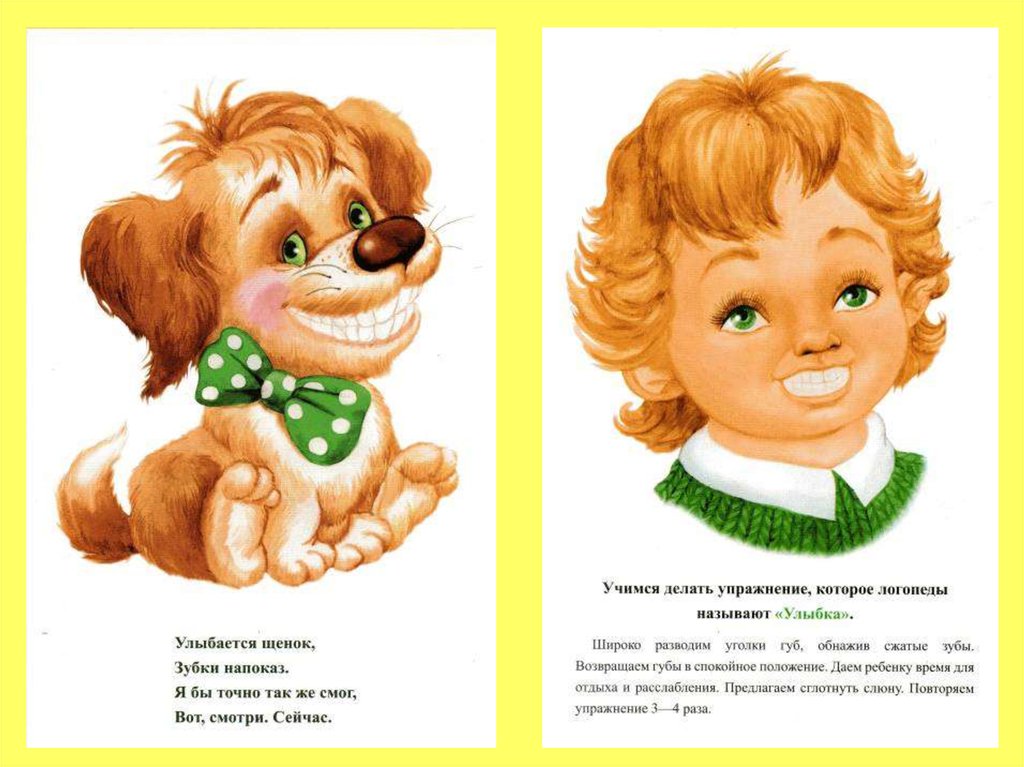 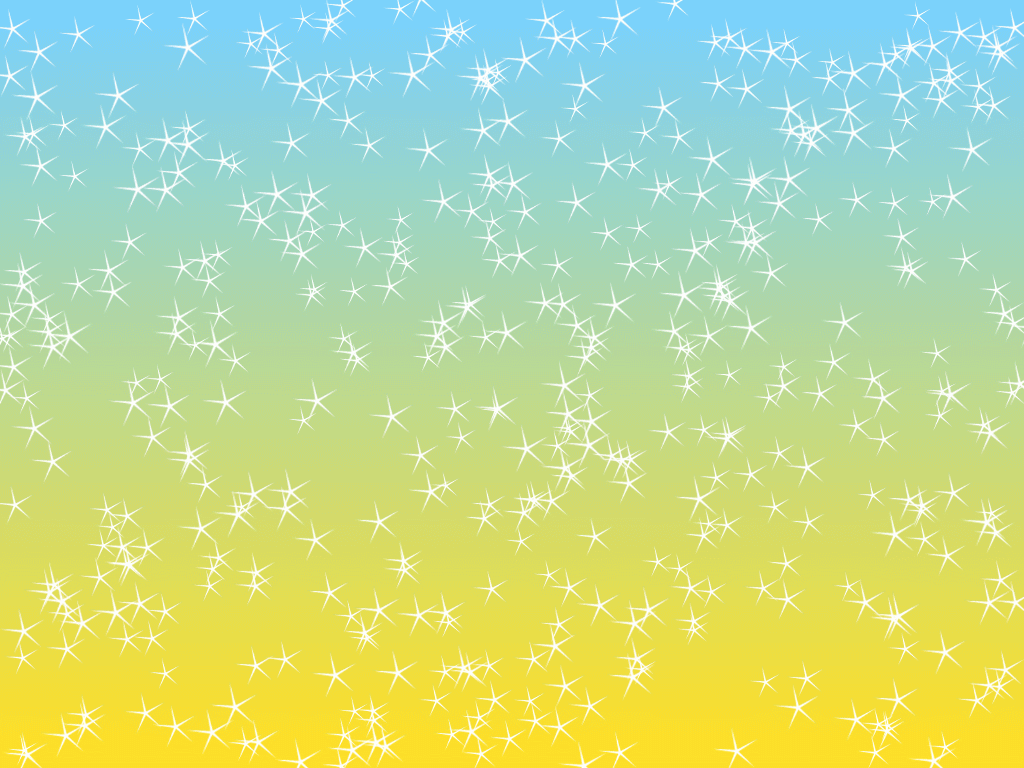 «Хоботок»
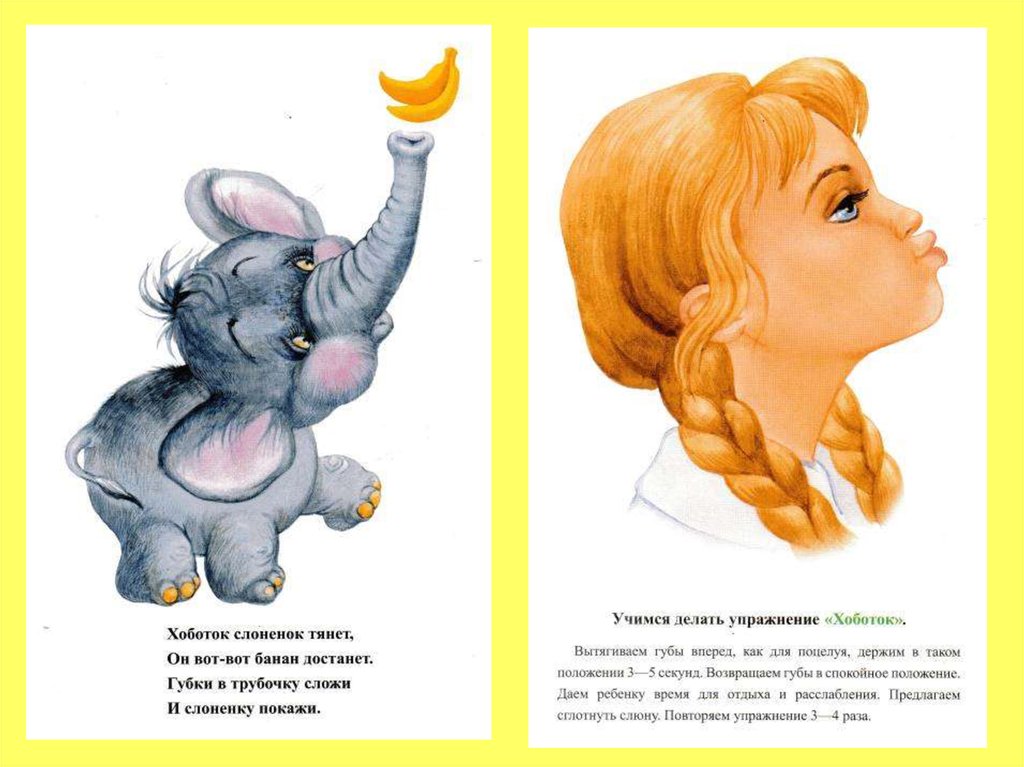 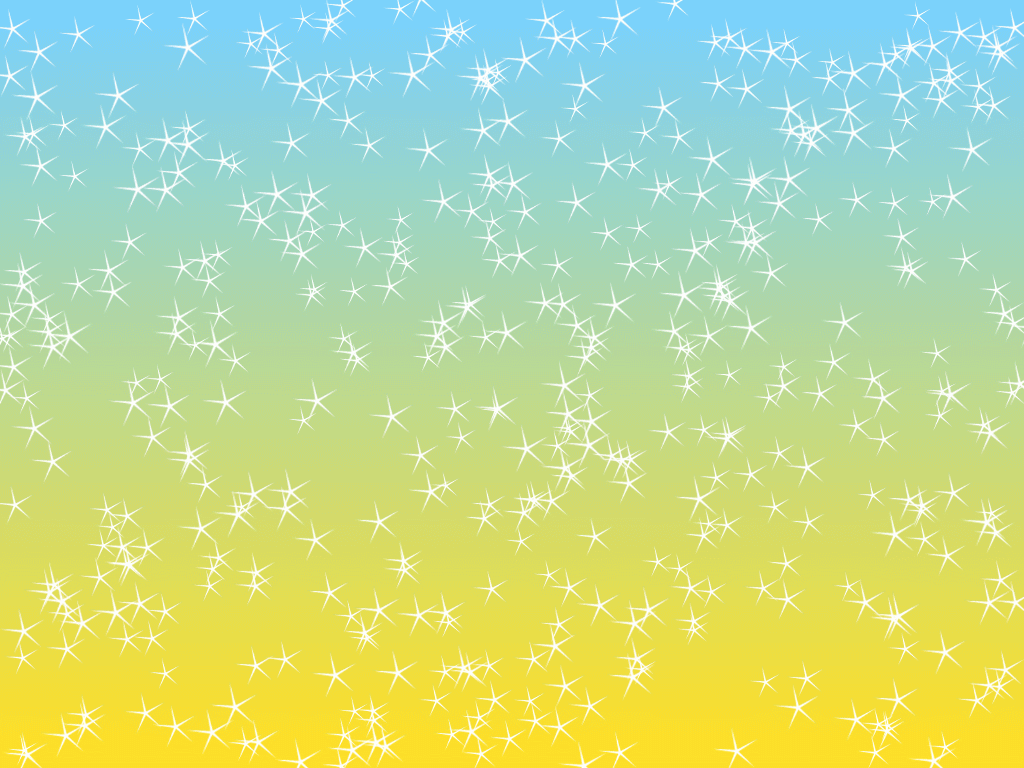 «Улыбка-трубочка»
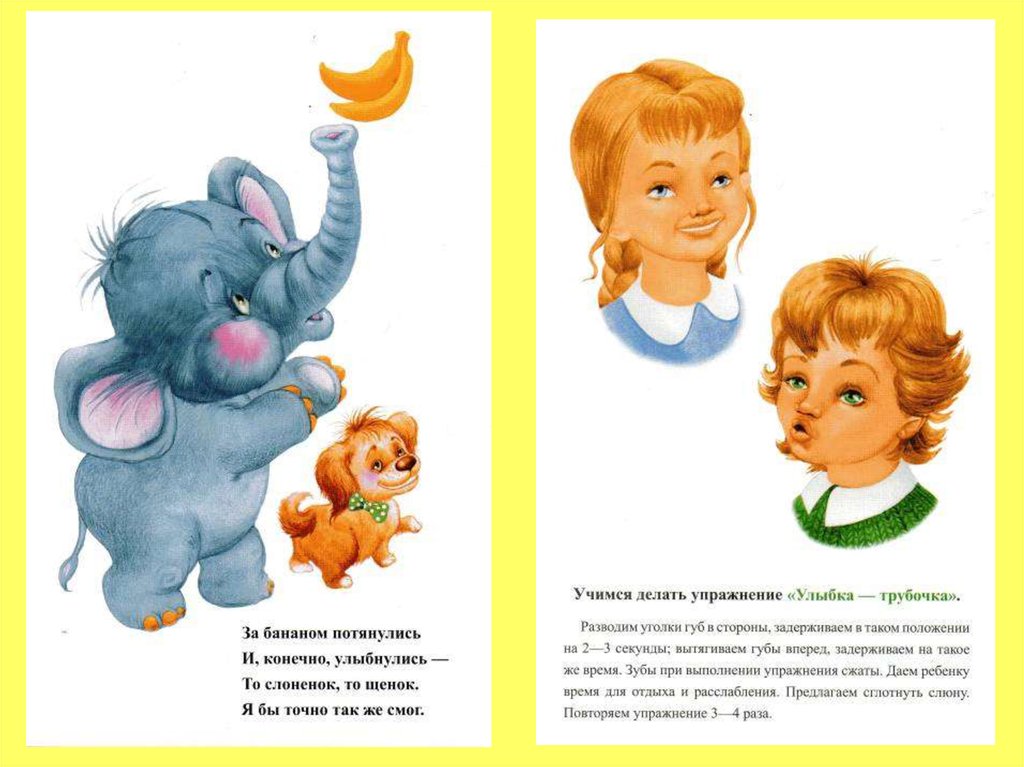 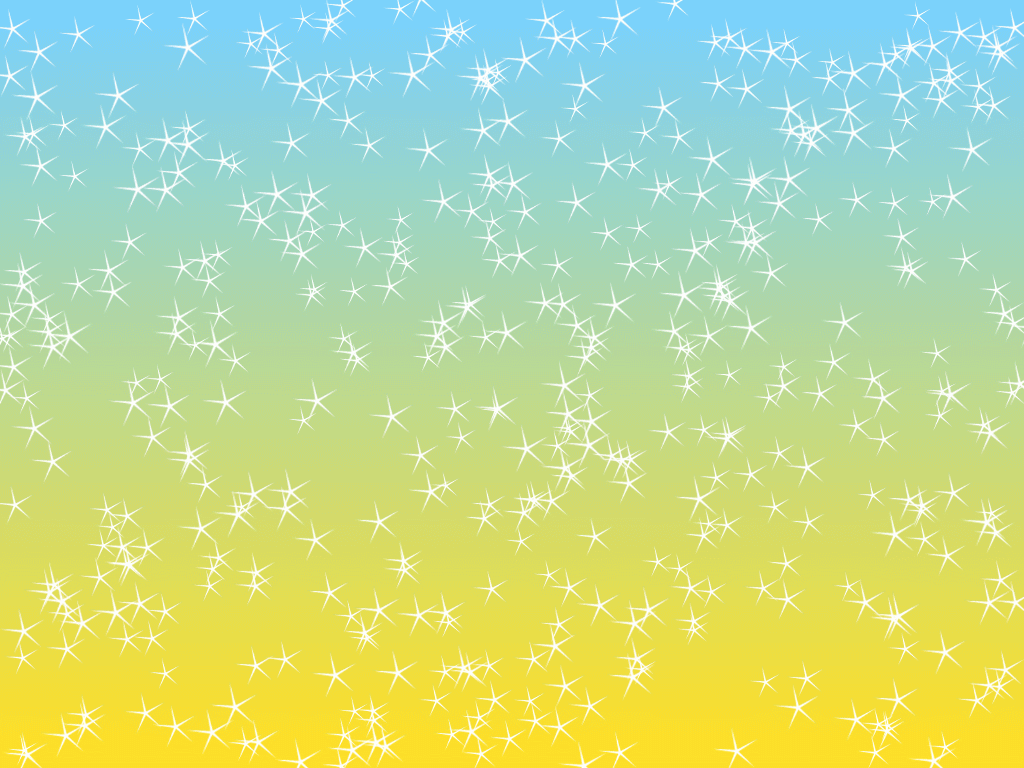 «Лопаточка»
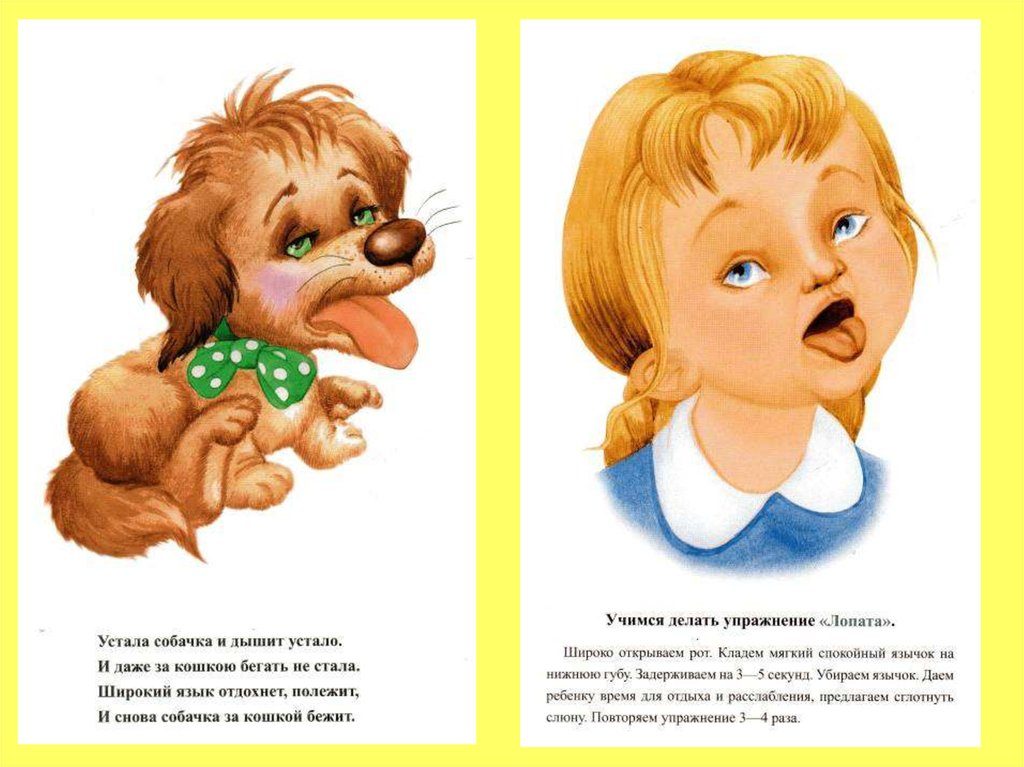 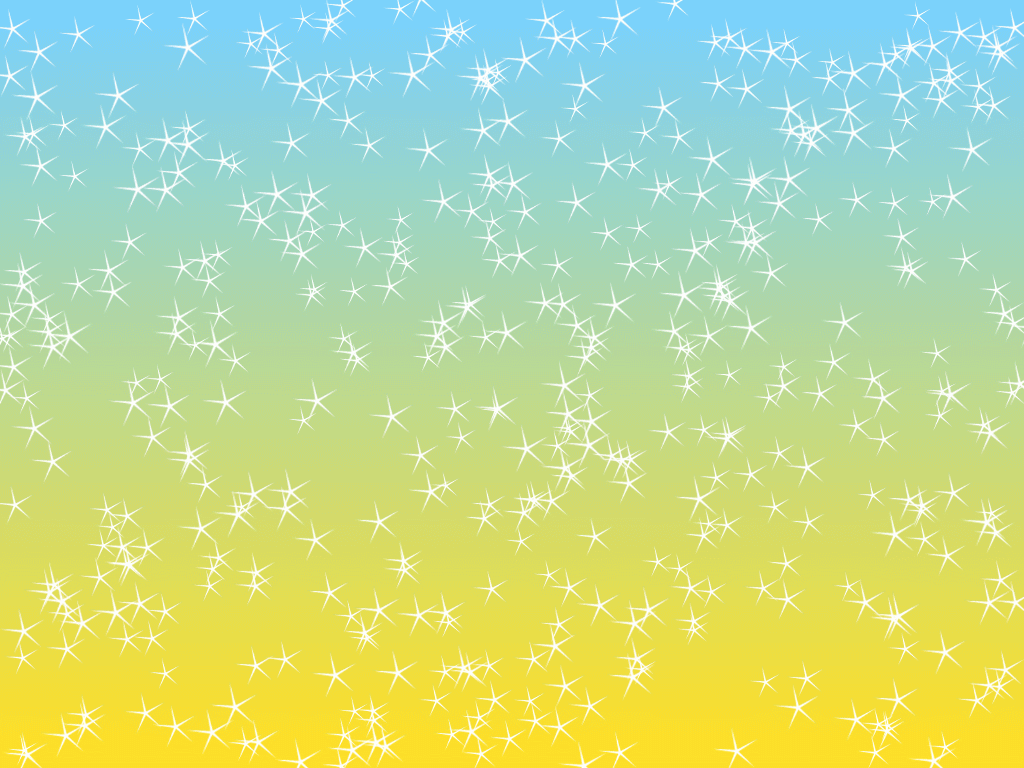 «Иголочка»
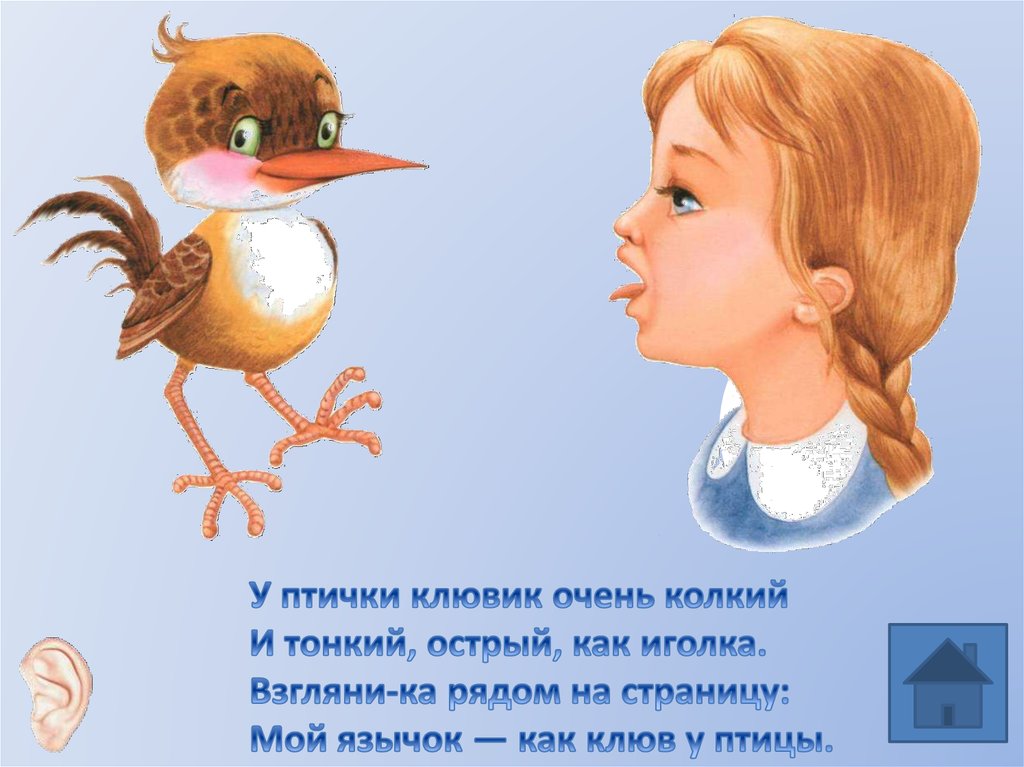 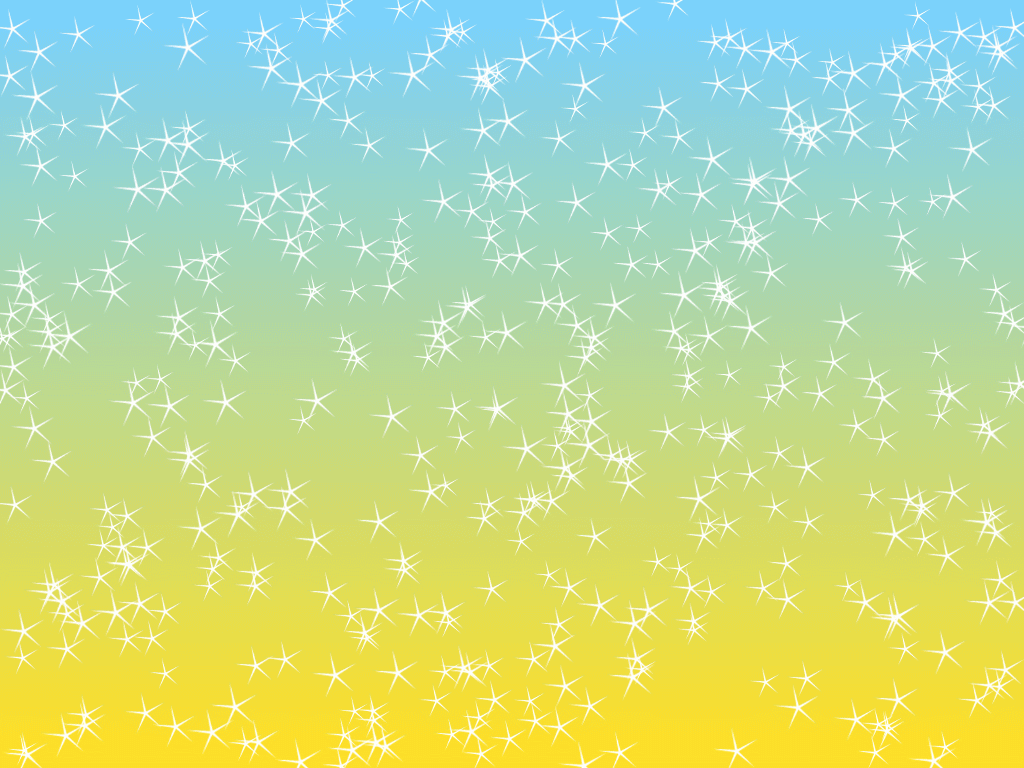 «Мостик»
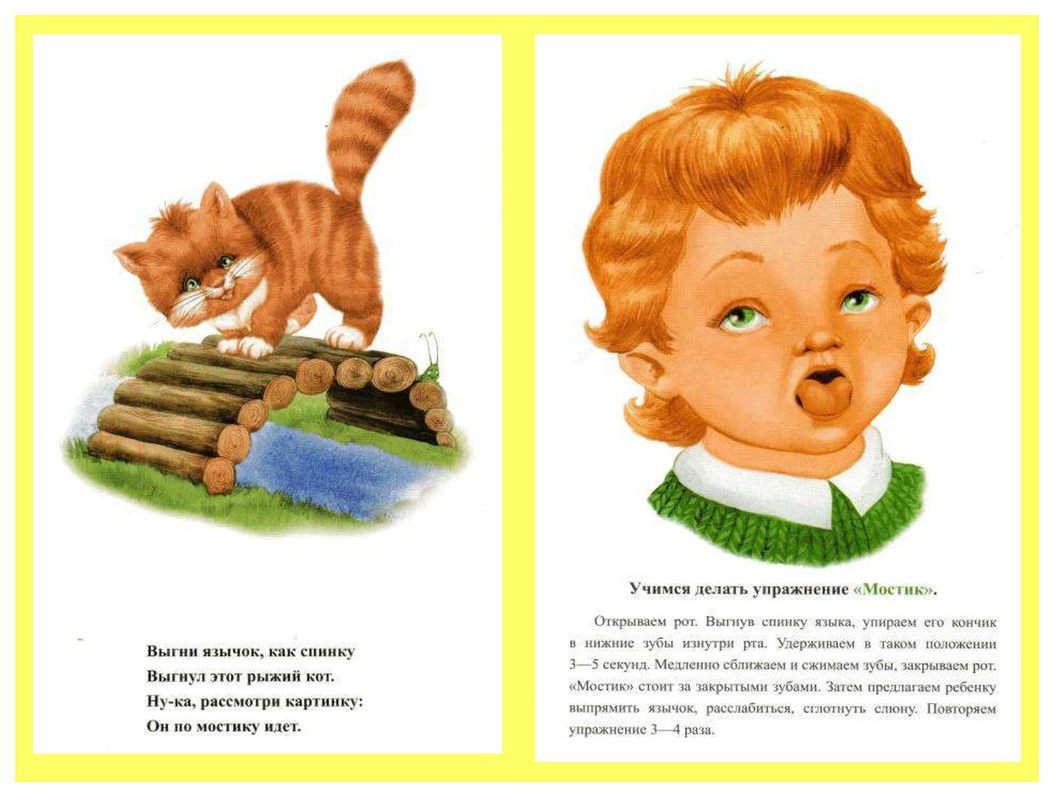 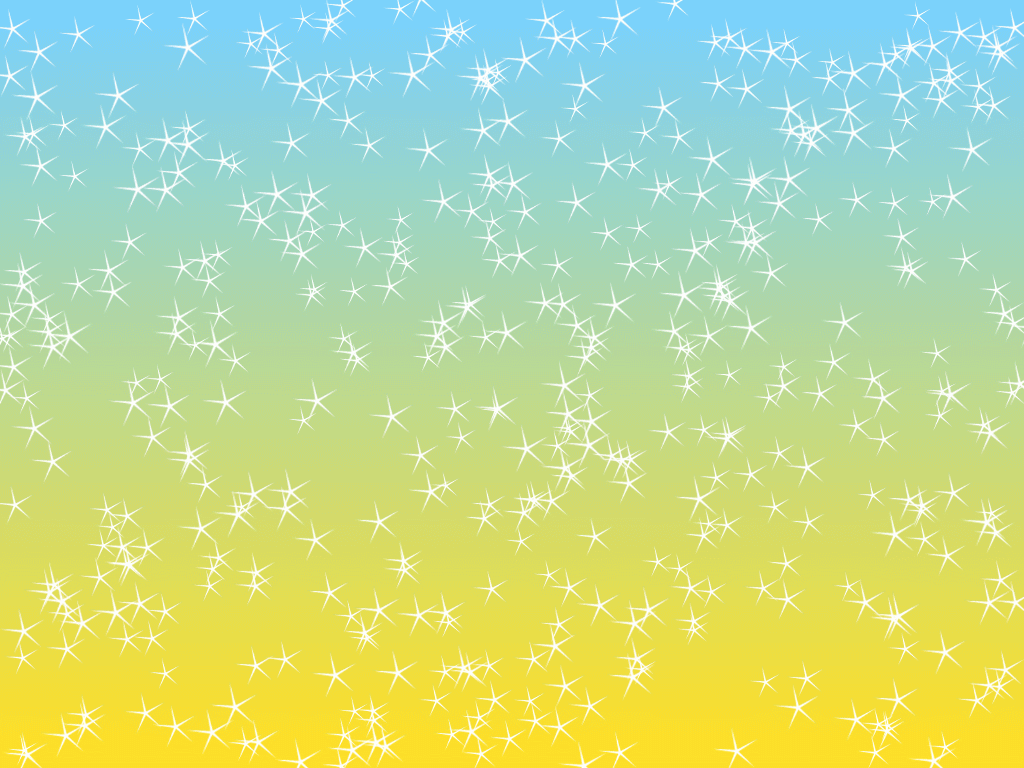 «Вкусный мёд»
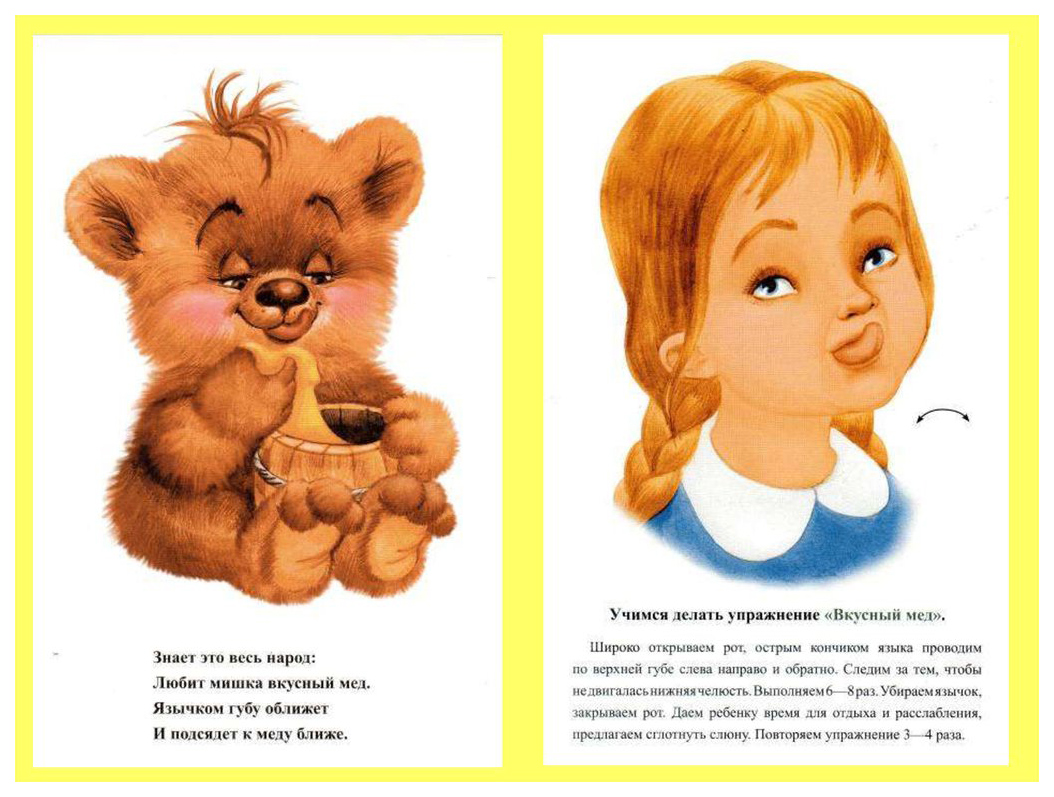 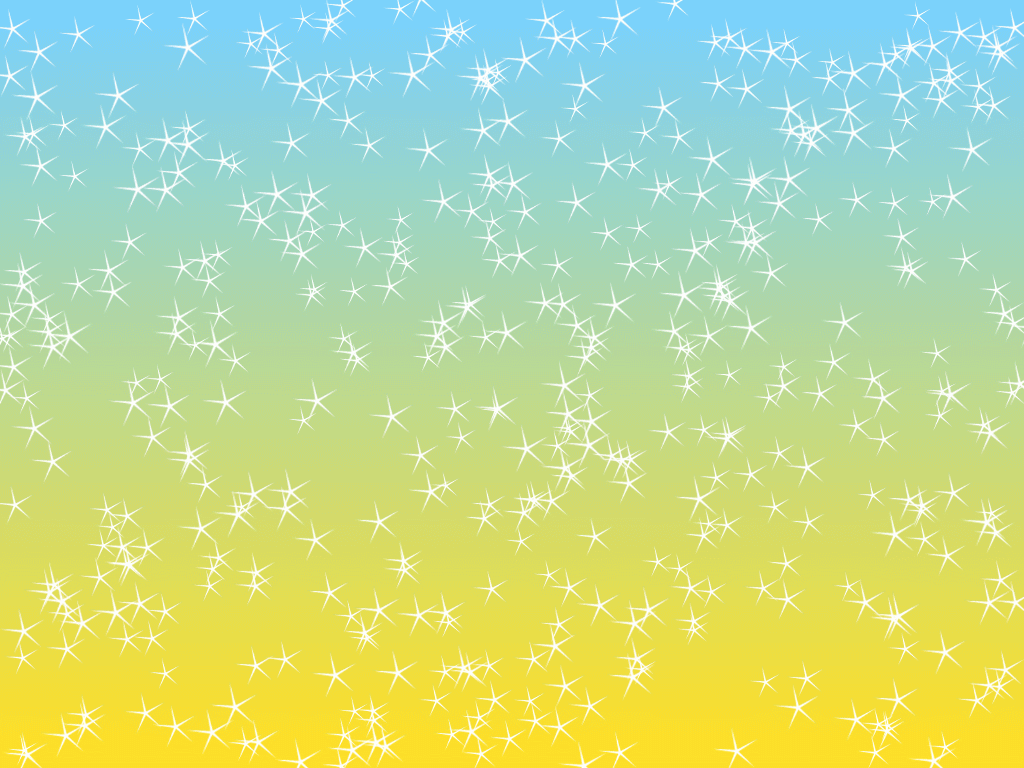 «Чашечка»
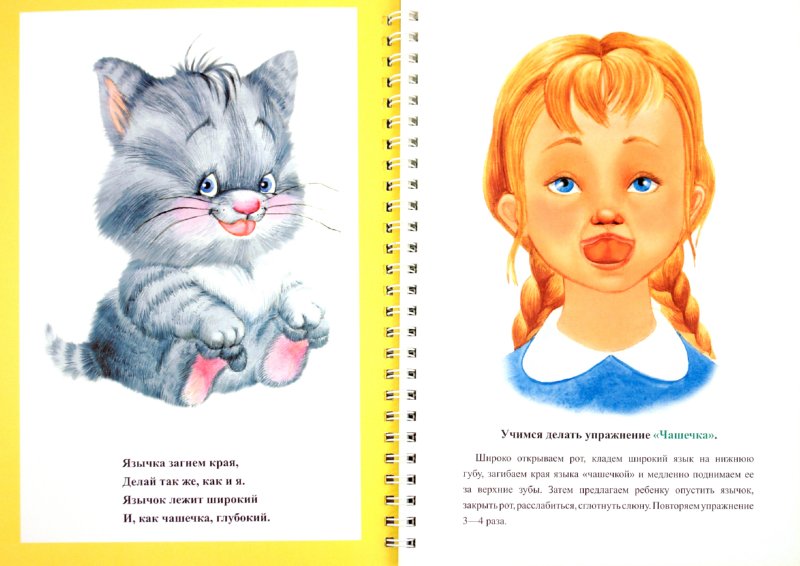